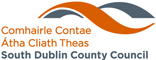 SURVEY ON ALLOTMENTS IN SOUTH DUBLIN COUNTY COUNCIL
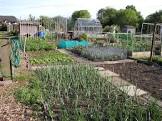 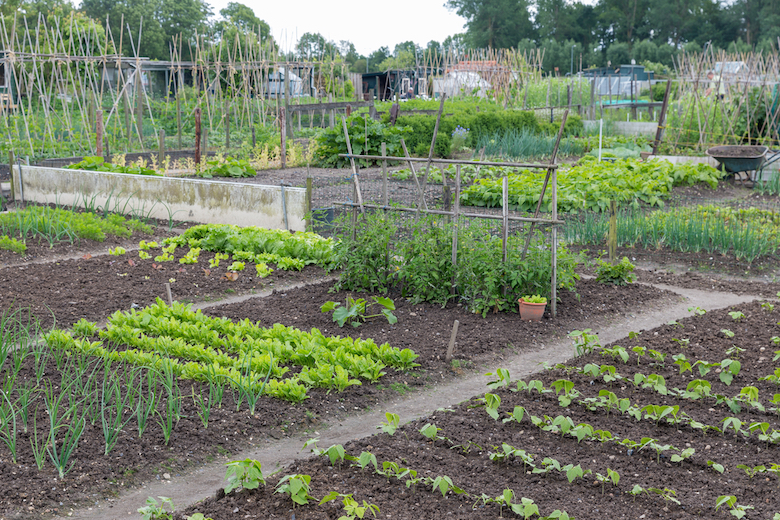 600 Surveys issued by post, including those on waiting lists.56% returns received.
ALLOTMENT LOCATIONSBreak down of returns
Friarstown		54% (161)
Tymon		62% (8)
Corkagh	              62% (24	
Mill Lane		50% (37	)
Questions asked
Size of Allotment held
How many hours spent on allotment
What things do you enjoy about having an allotment
What do you find challenging about having an allotment
Overall conditions/facilities
Would you like to see SDCC more involved in maintenance – if yes how do you think these works should be funded
Are there areas you’d like to see improved
Further comments
What is a reasonable annual fee
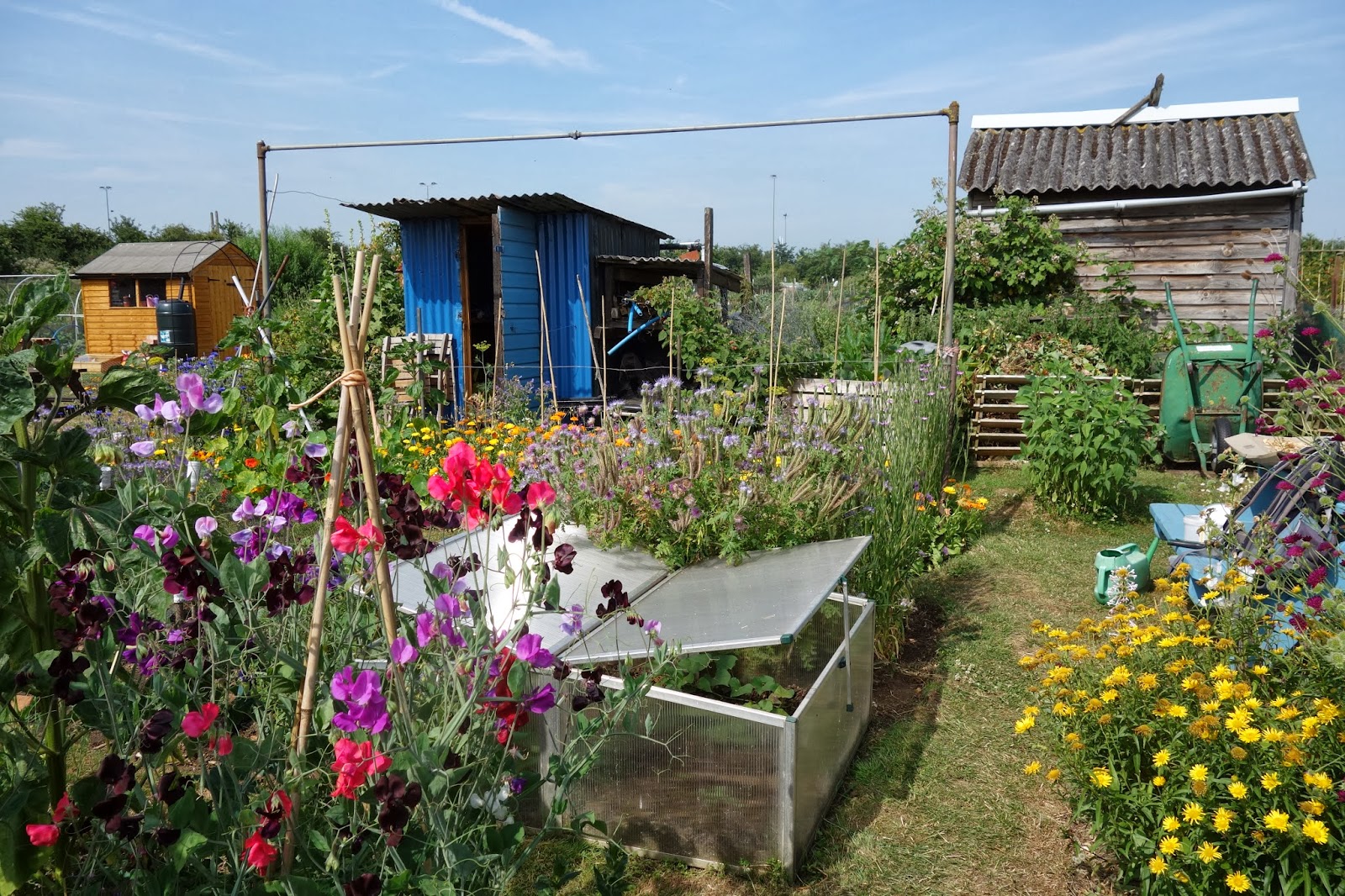 SAMPLE OF REPLIES
142 had allotment sized between 101 & 200 sqm
133 spent 10 – 20 hours on allotment
151 grow fruit & veg
85 like the outdoors/fresh air
86 found weed control the most challenging
87 were happy with the overall conditions/facilities
174 would like to see the Council more involved in maintenance
134 thought this should be funded from SDCC overall budget
64 felt vacant plots should be allocated more quickly
SIZE OF ALLOTMENT
HOW MANY HOURS SPENT ON ALLOTMENT SITE
WHAT THINGS DO YOU ENJOY ABOUT HAVING AN ALLOTMENT
WHAT DO YOU FIND CHALLENGING ABOUT HAVING AN ALLOTMENT
The overall condition/facilities at my allotment
Would you like to see SDCC more involved in maintenance works at your allotment site
If yes how do you think these works should be funded
Are there areas of allotment administration/management you would like to improve
What do you think is a reasonable annual fee
Further comments
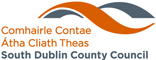 THANK YOU
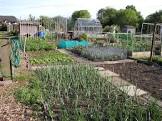